RDFa
WARNING TO THE READER!
This is an evolving slide set. This means:
it changes frequently
there may be bugs, inconsistencies
it may try to reflect the latest view of technology evolution but that is often a moving target
“Frozen” versions are instantiated for a specific presentation, and those become stable
What is RDFa?
For RDF people, it sounds very simple:
RDFa is a serialization of RDF embedded in XHTML, HTML, or XML in general
So why bother? Why should we care? Why is that of any importance?
RDFa may become the single biggest source of RDF triples on the Web after direct database access!(well, this is a bit cheating, because the RDFa data may come from a database, too…)
Data for a Web of Data
Apart from relational databases, most of the data on the Web are in… (X)HTML content
New content is generated every day
How would one get structured data from that information?
Authors of the “traditional Web”…
Do not generate RDF/XML files separately
RDF/XML is complex
it requires a separate storage, generation, etc mechanism
that is also valid for, e.g., Turtle
even when authoring with, say, Emacs, creating an extra file is a load
Solution
Add extra structured content to the (X)HTML pages
Let processors extract those and turn into RDF
Existing approaches
Microformats
reuses HTML attributes like @class, @title
separate vocabularies (address, CV, …)
difficult to mix microformats (no concept of namespaces)
possible to transform via, e.g., XSLT + GRDDL, but all transformations are vocabulary dependent
Existing approaches
Microdata
adds new attributes to HTML5 to express metadata
can use URI-s, it also fixes some vocabulary mappings (e.g., to Dublin Core elements)
works for simpler usages, not well suited for complex vocabularies
has no notion of datatypes, namespaces
but generic processing becomes possible to generate RDF
Existing approaches
RDFa
adds new (X)HTML/XML attributes
has namespaces and URIs at its core; i.e., mixing vocabulary is just as easy as in RDF
complete flexibility for using Literals or URI Resources
is a complete serialization of RDF
generic processing becomes possible to generate RDF
RDFa is a complete bridge between the Web of Documents and the Web of Data
Therefore…
It is very important for RDF experts to 
know RDFa
parse it alongside Turtle, RDF/XML or other
when appropriate, generate RDFa pages
What does RDFa look like ?
Main principles of RDFa
RDFa means “RDF in attributes”. I.e.:
all RDF contents are defined through XML attributes (no elements)
the XML/HTML tree structure is used
many of the attributes are defined by RDFa
some attributes (@href, @rel) are also reused
if possible, the text content is also reused (for literals) as well as @href values
What does this mean in practice?
The same (X)HTML file:
is used, unchanged, by browsers
they ignore attributes they do not know
can be used by specialized processors (or APIs) to extract RDF triples
Before getting into details…
The current Recommendation is RDFa 1.0
There is an RDFa1.1 in the making, almost ready
I will talk about RDFa1.1 and warn when the feature is not available in RDFa1.0
XML or (X)HTML?
XHTML+RDFa
HTML5+RDFa
SVG
1.2
ODF
…
RDFa Core 1.1
(valid for any XML)
Formally:
RDFa WG defines Core and XHTML
HTML WG defines HTML5
this tutorial uses XHTML examples
How does it work?
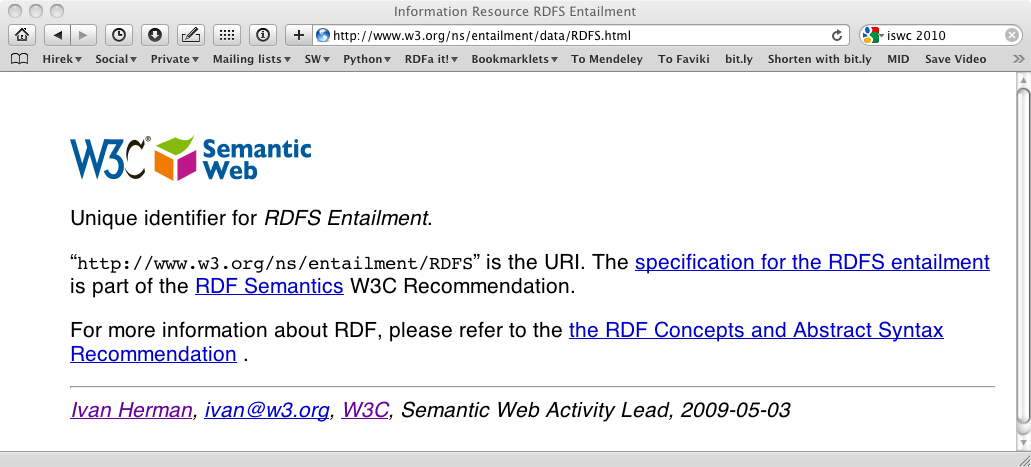 The source and generated RDF…
<p about="http://www.w3.org/ns/entailment/RDFS" 
   property="http://purl.org/dc/terms/description">
     Unique identifier for <em>RDFS Entailment</em>.</p>
The source and generated RDF…
<p about="http://www.w3.org/ns/entailment/RDFS" 
   property="http://purl.org/dc/terms/description">
     Unique identifier for <em>RDFS Entailment</em>.</p>
<http://www.w3.org/ns/entailment/RDFS> 
   … .
The source and generated RDF…
<p about="http://www.w3.org/ns/entailment/RDFS" 
   property="http://purl.org/dc/terms/description">
     Unique identifier for <em>RDFS Entailment</em>.</p>
<http://www.w3.org/ns/entailment/RDFS> 
   <http://purl.org/dc/terms/description>
      … .
The source and generated RDF…
<p about="http://www.w3.org/ns/entailment/RDFS" 
   property="http://purl.org/dc/terms/description">
     Unique identifier for <em>RDFS Entailment</em>.</p>
<http://www.w3.org/ns/entailment/RDFS> 
   <http://purl.org/dc/terms/description>
      "Unique identifier for RDFS Entailment." .
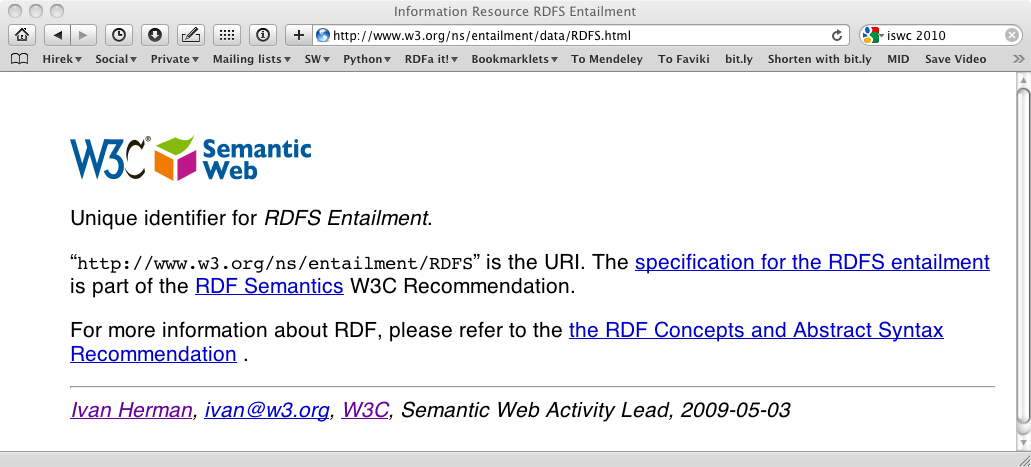 The source and generated RDF…
<a about="http://www.w3.org/ns/entailment/RDFS"
   rel="http://www.w3.org/2000/01/rdf-schema#seeAlso" 
   href="http://www.w3.org/TR/2004/REC-rdf-mt-20040210/">
     RDF Semantics.
</a>
The source and generated RDF…
<a about="http://www.w3.org/ns/entailment/RDFS"
   rel="http://www.w3.org/2000/01/rdf-schema#seeAlso" 
   href="http://www.w3.org/TR/2004/REC-rdf-mt-20040210/">
     RDF Semantics.
</a>
<http://www.w3.org/ns/entailment/RDFS> 
  ….
The source and generated RDF…
<a about="http://www.w3.org/ns/entailment/RDFS"
   rel="http://www.w3.org/2000/01/rdf-schema#seeAlso" 
   href="http://www.w3.org/TR/2004/REC-rdf-mt-20040210/">
     RDF Semantics.
</a>
<http://www.w3.org/ns/entailment/RDFS> 
   <http://www.w3.org/2000/01/rdf-schema#seeAlso>
      … .
The source and generated RDF…
<a about="http://www.w3.org/ns/entailment/RDFS"
   rel="http://www.w3.org/2000/01/rdf-schema#seeAlso" 
   href="http://www.w3.org/TR/2004/REC-rdf-mt-20040210/">
     RDF Semantics.
</a>
<http://www.w3.org/ns/entailment/RDFS> 
   <http://www.w3.org/2000/01/rdf-schema#seeAlso>
      <http://www.w3.org/TR/2004/REC-rdf-mt-20040210/> .
Is that it?
What we have is… Ntriples in HTML
The combination of @about with @rel/@property and possibly @href covers most of we need…
But this is too complex for authors
Just compare
<http://www.w3.org/ns/entailment/RDFS> 
   <http://purl.org/dc/terms/description>
      "Unique identifier for RDFS Entailment." .
<http://www.w3.org/ns/entailment/RDFS> 
   <http://www.w3.org/2000/01/rdf-schema#seeAlso>
      <http://www.w3.org/TR/2004/REC-rdf-mt-20040210/> .
with
@prefix rdfs: <http://www.w3.org/2000/01/rdf-schema#> .
@prefix dc: <http://purl.org/dc/terms/> .

<http://www.w3.org/ns/entailment/RDFS>
    rdfs:seeAlso <http://www.w3.org/TR/2004/REC-rdf-mt-20040210/> ;
    dc:description "Unique identifier for RDFS Entailment." .
The “Turtle” aspects of RDFa
Use compact URI-s when possible
Make use of XML structure for
shared subjects
shared predicates
create blank nodes
…
Compact URIs (“CURIE”s)
Just like in Turtle:
define a prefix via @prefix
use prefix:reference to abbreviate a URI
CURIE definition and usage
<html>
  …
  <p about="http://www.w3.org/ns/entailment/RDFS" 
     property="http://purl.org/dc/terms/description">
       Unique identifier for <em>RDFS Entailment</em>.</p>
  …
</html>
can be replaced by:
<html prefix="dc: http://purl.org/dc/terms/">
  …
  <p about="http://www.w3.org/ns/entailment/RDFS" 
     property="dc:description">
       Unique identifier for <em>RDFS Entailment</em>.</p>
  …
</html>
Some details on @prefix
Can be anywhere in the XML tree and is valid for the whole sub-tree
i.e., the html element is not the only place to have it
The same @prefix attribute can hold several definitions:
prefix="dc: http://purl.org… rdfs: http://…"
Some details on @prefix
An alternative (deprecated) syntax is
xmlns:dc="http://purl.org/dc/terms/"
CURIEs and “real” URIs can be mixed
if an attribute value can be interpreted as a CURIE, fine
alternatively, it is considered as a URI
CURIEs cannot be used on @href
RDFa 1.0 Warnings on CURIEs
In RDFa 1.0
only the xmlns:XXX syntax is usable
CURIEs on @about can only be used with the syntax: about="[pref:ref]"
Only CURIEs can be used on, e.g., @property or @rel (no fallback on URIs)
Sharing subjects
The basic principle: @about is inherited by children nodes
i.e., no reason to repeat it
Shared subject example
<html prefix="dc: http://purl.org/dc/terms/
              rdfs: http://www.w3.org/2000/01/rdf-schema#">
  …
  <body about="http://www.w3.org/ns/entailment/RDFS">
    …
    <p property="dc:description">
     Unique identifier for <em>RDFS Entailment</em>.</p>
    <p>…<a rel="rdfs:seeAlso" 
     href="http://www.w3.org/TR/2004/REC-rdf-mt-20040210">
     RDFS Semantics</a>…</p>
… yielding
@prefix rdfs: <http://www.w3.org/2000/01/rdf-schema#> .
@prefix dc: <http://purl.org/dc/terms/> .

<http://www.w3.org/ns/entailment/RDFS>
    rdfs:seeAlso 
       <http://www.w3.org/TR/2004/REC-rdf-mt-20040210/> ;
    dc:description "Unique identifier for RDFS Entailment." .
Intricacies of literals
Date examples
<body about=".." prefix="dc: http://…"
  <address>
    <p property="dc:date">2010-07-05</p>
  </address>
</body>
This leads to:
@prefix dc: <http://…>
<..> dc:date "2010-07-05" .
Datatypes
<body about=".." prefix="dc: http://… xsd: http://…"
  <address>
    <p property="dc:date" datatype="xsd:date">2010-07-05</p>
  </address>
</body>
This leads to:
@prefix dc: <http://…>
@prefix xsd: <http://…>
<..> dc:date "2010-07-05"^^xsd:date .
Controlling the literal
The basic rule says: the (RDF) Literal is the enclosed text from the HTML content
This is fine in 80% of the cases, but…
It may not be natural in all cases! E.g.,
2010-07-05 is the “official” ISO format (for xsd:date)
but “July 5, 2010” looks much more natural for a human…
Usage of @content
<body about=".." prefix="dc: http://… xsd: http://…"
  <address>
    <p property="dc:date" datatype="xsd:date"
       content="2010-07-05">July 5, 2010</p>
  </address>
</body>
Also leads to:
@prefix dc: <http://…>
@prefix xsd: <http://…>
<..> dc:date "2010-07-05"^^xsd:date .
Subjects, and objects, and subjects again…
The rules until now
What we said is:
@about sets the subject
@href sets the object
But that is not always good enough
we do not always want active links (i.e., the "a" element)
what about other links in HTML?
@src also sets the object
<body about="…">
   …<img rel="foaf:depiction" 
        src="http://www.ex.org/img.png"/>…
</body>
yields:
<…> foaf:depiction <http://www.ex.org/img.png> .
We may not always want links…
The RDFa @resource attribute is equivalent to @href
it sets the object, just like @href
but it is ignored by a browser, i.e., not a link!
e.g.,:
<span about="http://www.ivan-herman.net/foaf#me">
  <span rel="rdfs:seeAlso" 
    resource="http://www.ivan-herman.net/foaf">
       Activity Lead</span>
</span>
“Chaining”
Here is what we would like to have in RDFa
<http://www.w3.org/ns/entailment/RDFS>
    dc:creator <http://www.ivan-herman.net/foaf#me> .

<http://www.ivan-herman.net/foaf#me>
    foaf:mailbox <mailto:ivan@w3.org> ;
    foaf:workplaceHomepage <http://www.w3.org> .
“Chaining”
A straightforward way:
<body about="http://www.w3.org/ns/entailment/RDFS">
  …
  <address>
    <span rel="dc:creator" 
       resource="http://www.ivan-herman.net/foaf#me"/>
    <span about="http://www.ivan-herman.net/foaf#me">
      <a rel="foaf:mailbox" 
          href="mailto:ivan@w3.org">ivan@w3.org</a>,
      <a rel="foaf:workplaceHomepage" 
          href="http://www.w3.org">W3C</a>
    </span>
  </address>
“Chaining”
A straightforward way:
<body about="http://www.w3.org/ns/entailment/RDFS">
  …
  <address>
    <span rel="dc:creator" 
       resource="http://www.ivan-herman.net/foaf#me"/>
    <span about="http://www.ivan-herman.net/foaf#me">
      <a rel="foaf:mailbox" 
          href="mailto:ivan@w3.org">ivan@w3.org</a>,
      <a rel="foaf:workplaceHomepage" 
          href="http://www.w3.org">W3C</a>
    </span>
  </address>
“Chaining”: when objects become subjects…
An alternative:
<body about="http://www.w3.org/ns/entailment/RDFS">
  …
  <address>
    <span rel="dc:creator" 
       resource="http://www.ivan-herman.net/foaf#me">
         <a rel="foaf:mailbox" 
             href="mailto:ivan@w3.org">ivan@w3.org</a>,
         <a rel="foaf:workplaceHomepage" 
             href="http://www.w3.org">W3C</a>
    </span>
  </address>
Chaining means
@resource (or @href) becomes a subject for the sub-tree
This feature is a bit like in RDF/XML
Some extra features
Some extra features
Blank nodes can be created using “_:XX”
Shorthand for RDF types
An API has been defined for Web Applications
Typing
Typing can of course be done using @rel="rdf:type"
But that is a widely used combination, so there is a separate @typeof attribute for that
Typing example
<span about="http://www.ivan-herman.net/foaf#me"
      typeof="foaf:Person">			
    <span property="foaf:name">Ivan Herman</span>
</span>,
yields
<http://www.ivan-herman.net/foaf#me> a foaf:Person ;
   foaf:name "Ivan Herman" .
Profile files
Prefix declarations can be collected in a separate file and referred to via a @profile attribute
the “profile file”
RDFa1.0 warning: this is an RDFa1.1 feature!
“Term” declarations
A profile file can also define a term:
assign a URI to a simple string
The term can be used directly by authors, without prefixes
Term Example
Say, file “http://ex.org/prof” defines a mapping:
"desc" → "http://purl.org/dc/terms/description"
Term Example
<html prefix="dc: http://purl.org/dc/terms/
              rdfs: http://www.w3.org/2000/01/rdf-schema#">
  …
  <body profile="http://ex.org/prof.html" about="…">
    …
    <p property="desc">
      Unique identifier for <em>RDFS Entailment</em>.</p>
yields
@prefix dc: <http://purl.org/dc/terms/> .

<…> <http://purl.org/dc/terms/description> 
      "Unique identifier for RDFS Entailment."
Terms are important…
Usage of CURIEs and URIs is intuitive for RDF people…
It is not for average HTML authors!
Profile files can be published by major publishers:
Dublin Core, FOAF, …
FaceBook, Google, …
… and users can simply refer to the profiles
Publishing RDFa
A typical deployment pattern
A browser usually asks for an HTML content:
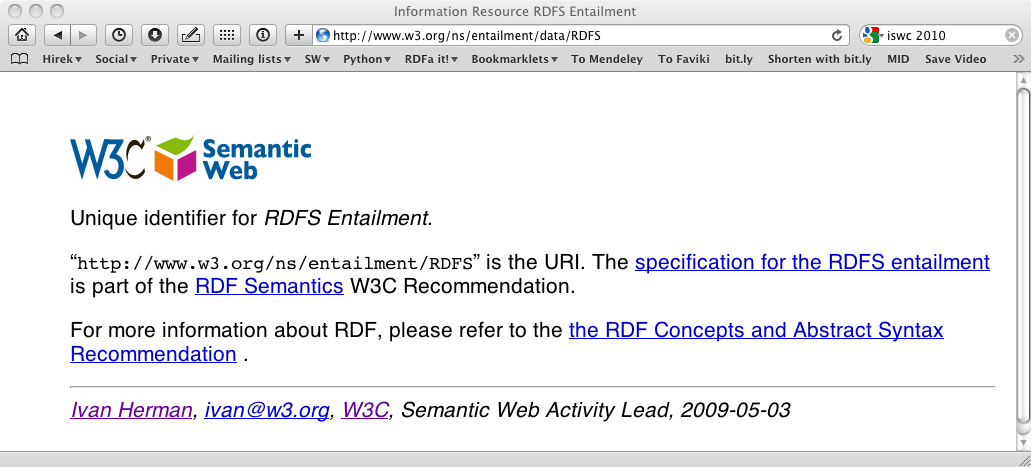 A typical deployment pattern
Via content negotiations this goes to:
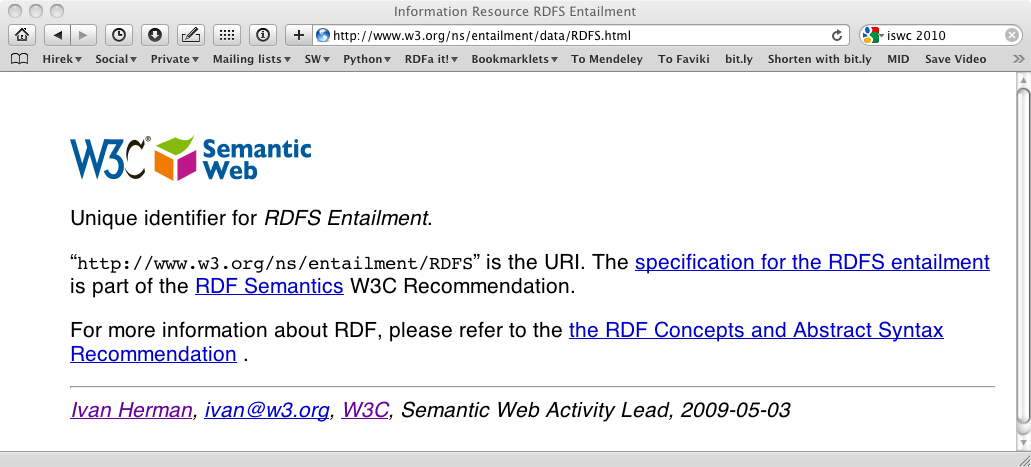 A typical deployment pattern
But a client could ask for, say, Turtle:
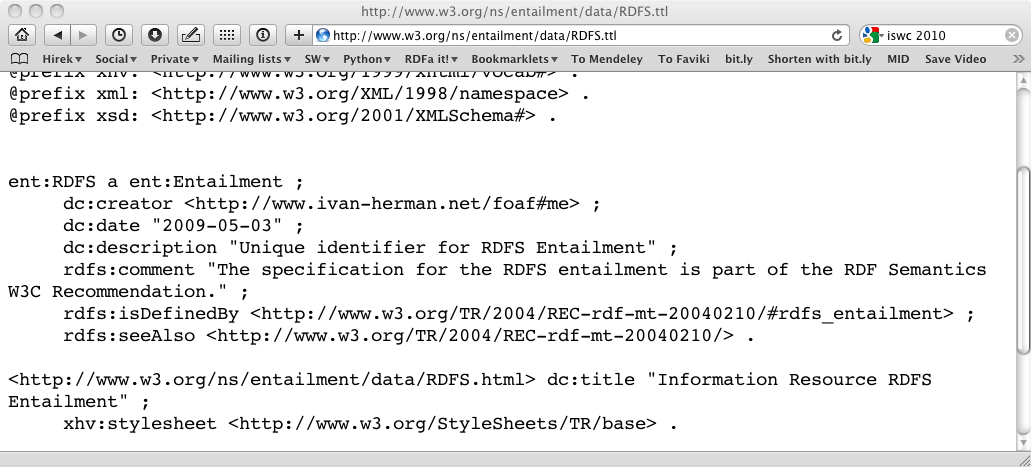 …corresponding to:
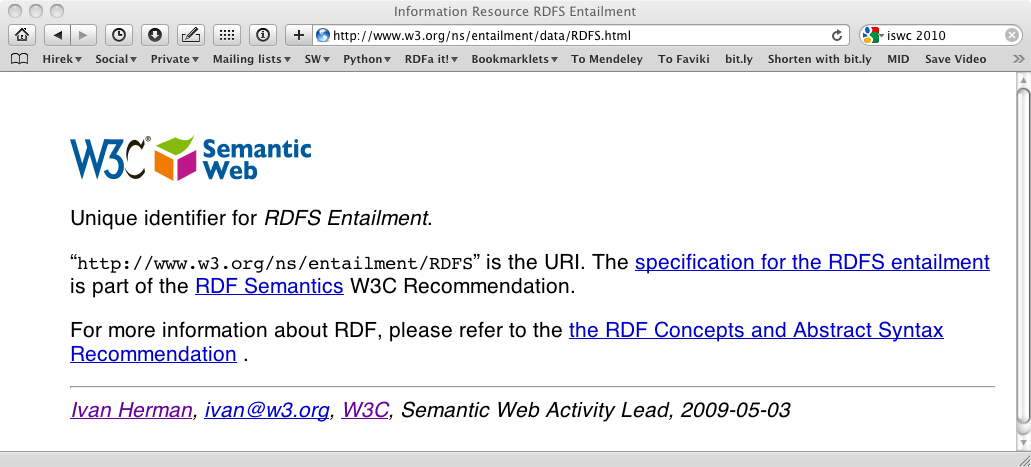 Where does the Turtle content come from?
The triples are embedded in the HTML file
a client may know how to extract RDF triples directly from that file; or
an online “distiller” service is used; or
the server is set up to generate the Turtle file automatically and let content negotiation work (previous examples)
For example, use an online service…
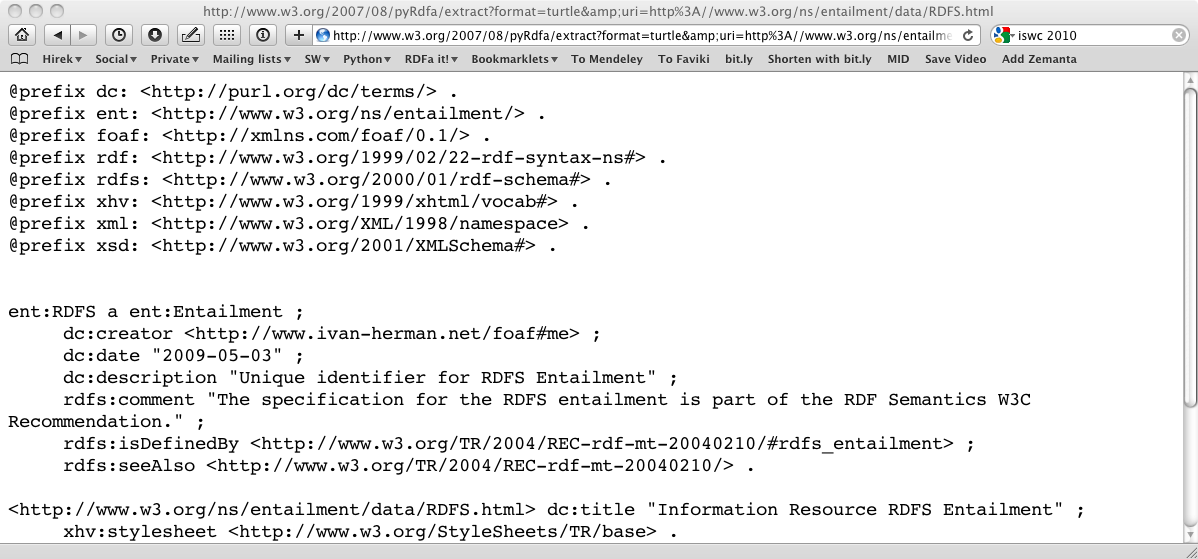 … or set up the server…
RewriteEngine On
RewriteBase /ns/entailment/data/

RewriteRule RDFS.ttl 
   /2007/08/pyRdfa/extract?format=turtle&amp;
       uri=http://www.w3.org/ns/entailment/data/RDFS.html [L]
Publishing RDFa
RDFa gives an easy way of publishing RDF data on the Web
Often, the same RDF data is available in different formats, including RDFa
it is up to the client to choose which one to use
Web Applications would rely on RDFa
non-RDFa aware clients would rely on RDF/XML
etc.
Publishing via CMS systems
Drupal 7 has RDFa at its core, i.e.,
Drupal 7 clients and users get RDFa whether they care or not!
Some deployment examples
LOC example
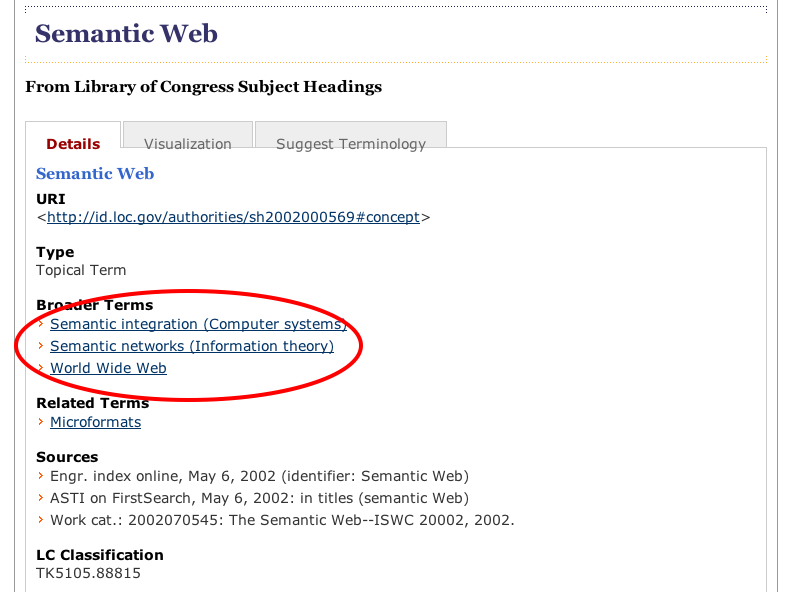 LOC example
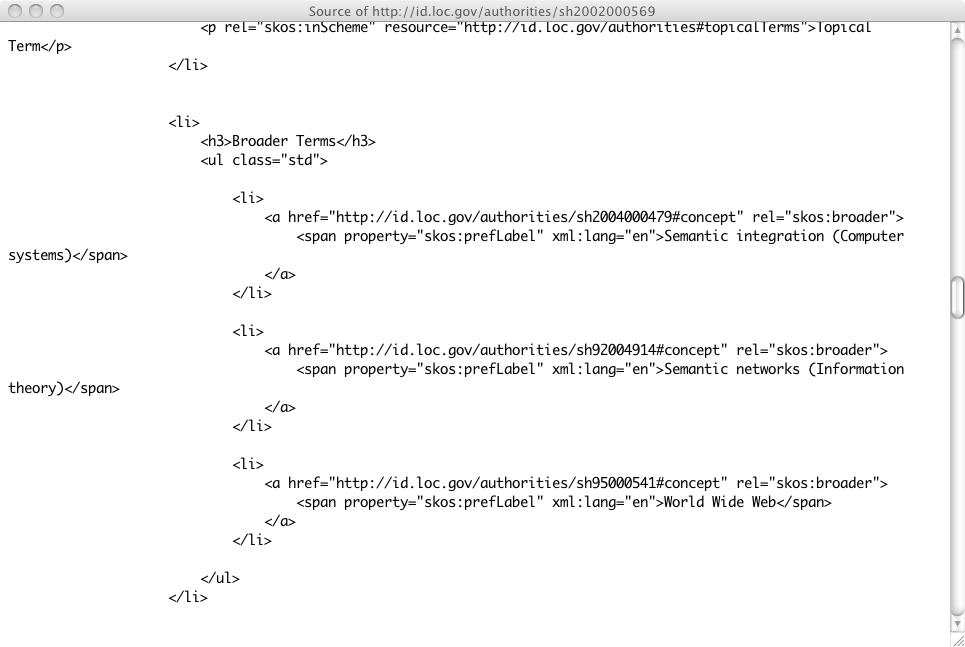 Consuming RDFa
Various search engines begin to consume RDFa
Google, Yahoo, …
they may specify which vocabularies they “understand”
this is still an evolving area
Facebook’s “social graph” is based on RDFa
Google’s rich sniplet
Embedded metadata (microformat or RDFa) is used to improve search result page
at the moment only a few vocabularies are recognized, but that will evolve over the years
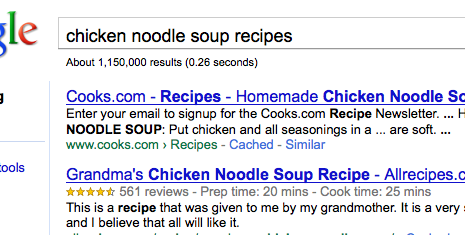 Effects of, e.g., Google
A number of popular sites publish RDFa as part of their normal pages:
Tesco, BestBuy, Slideshare, The London Gazette, Newsweek, MSNBC, O’Reilly Catalog, the White House…
Creative Commons snippets are in RDFa
BestBuy Example for RDFa Usage
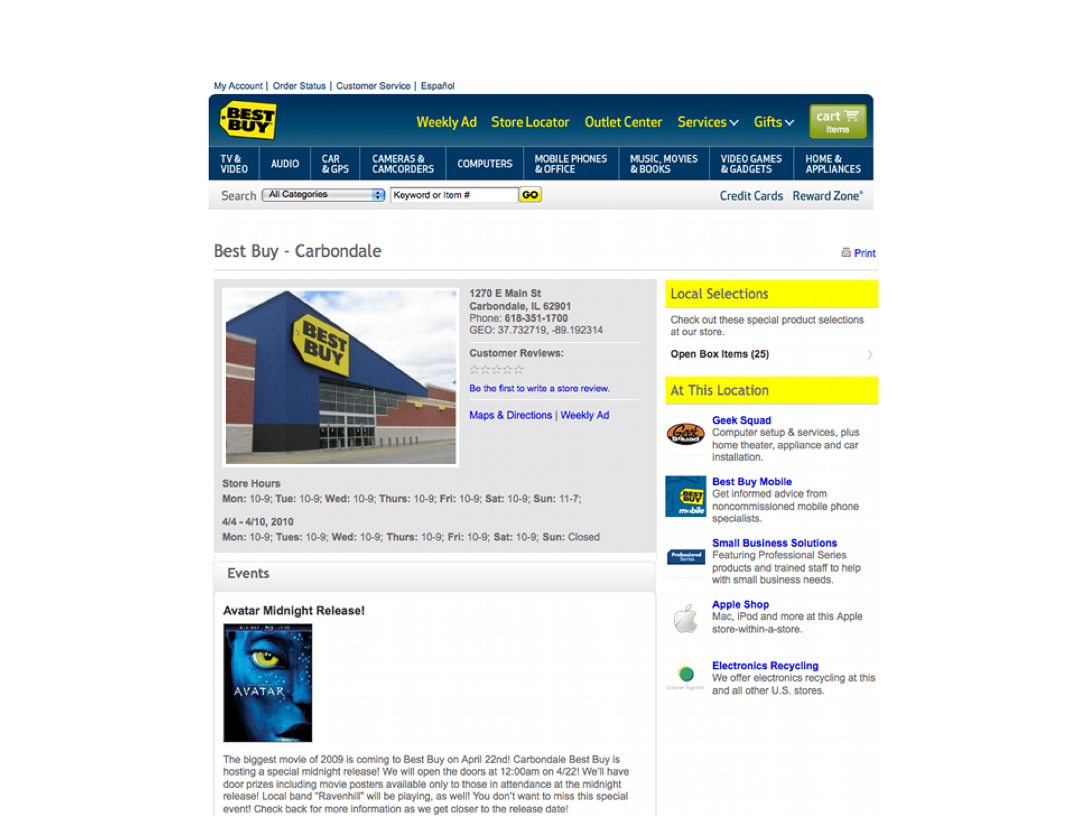 Courtesy of Jay Myers, BestBuy, SemTech2010 Presentation
BestBuy Example for RDFa Usage
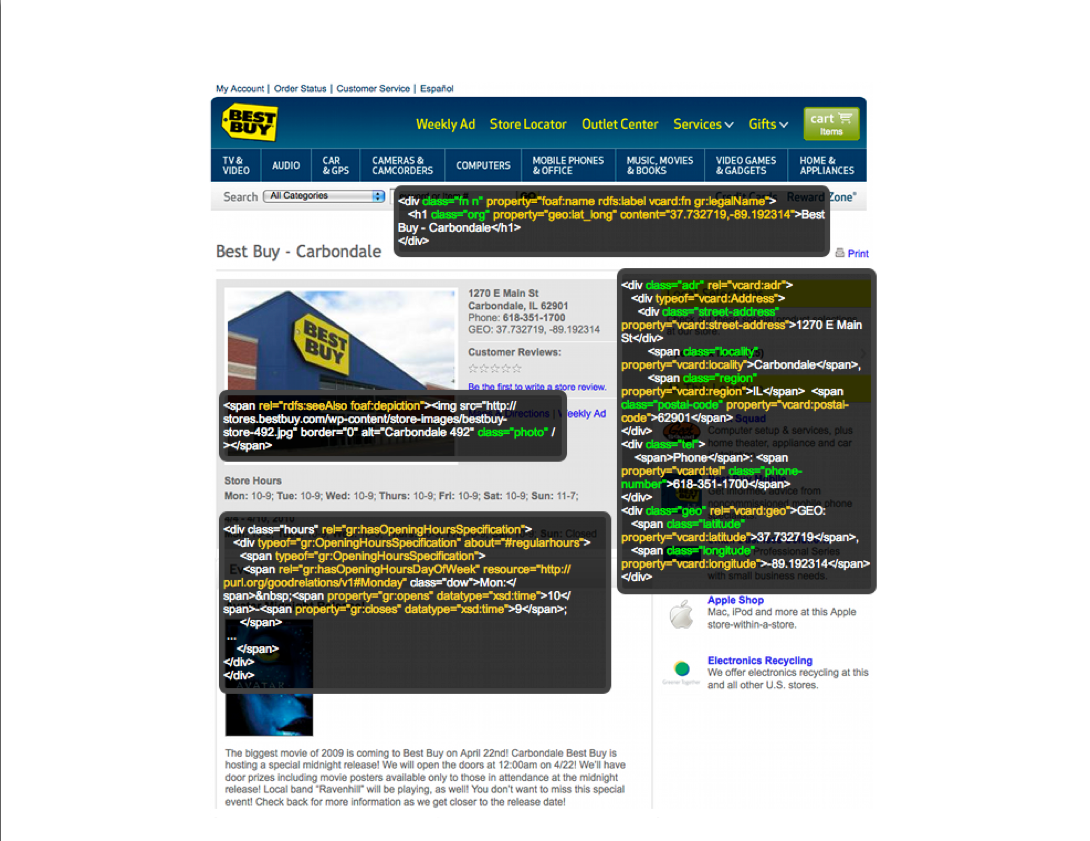 Courtesy of Jay Myers, BestBuy, SemTech2010 Presentation
Effects on BestBuy
Reported in a BestBuy blog:
GoodRelations+RDFa improved Google rank tremendously
30% increase in traffic on BestBuy store pages
Yahoo observers a 15% increase in click-through rate
Not bad…
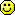 Overstock.com example
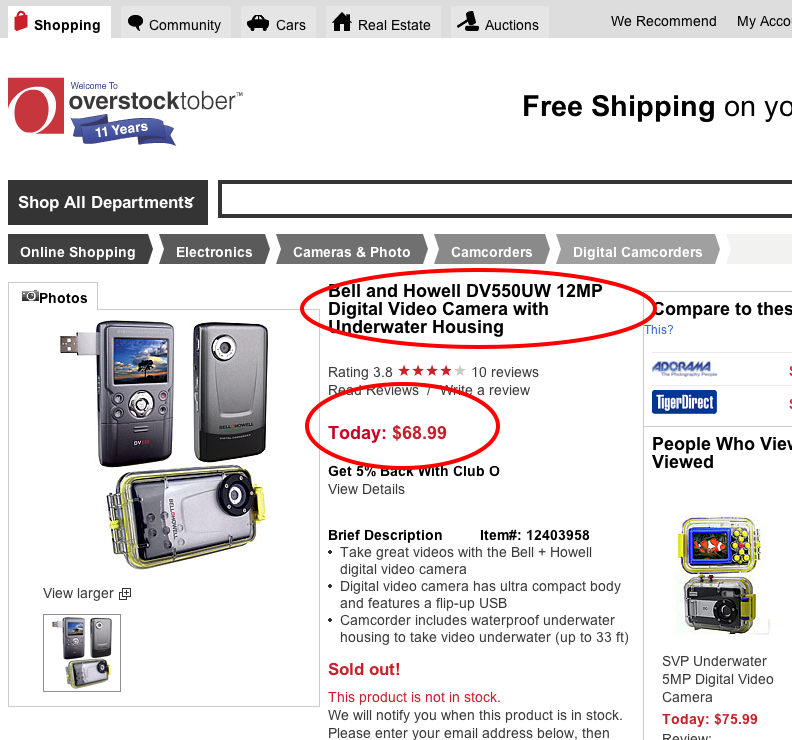 Overstock.com example
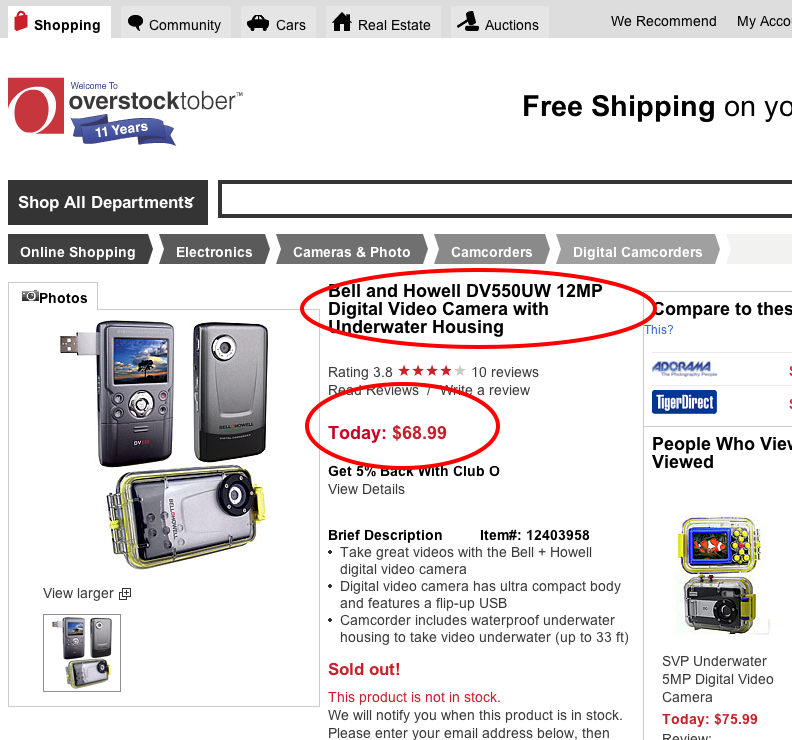 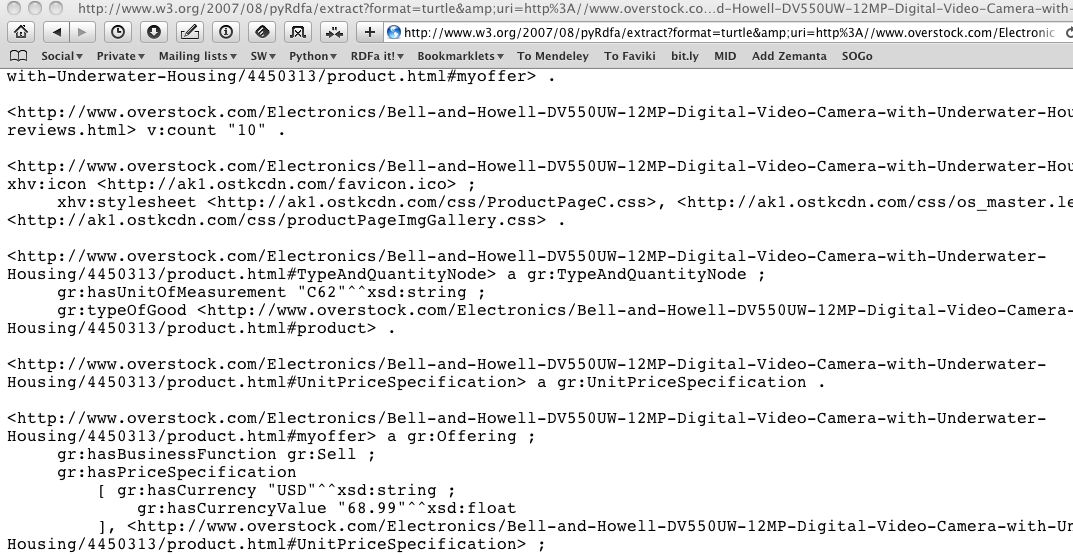